Avril Lavigne
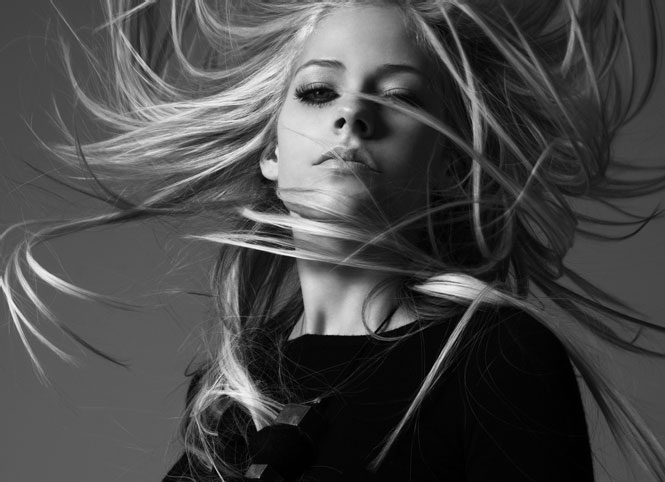 Avtor:  
Mentor:
Kazalo
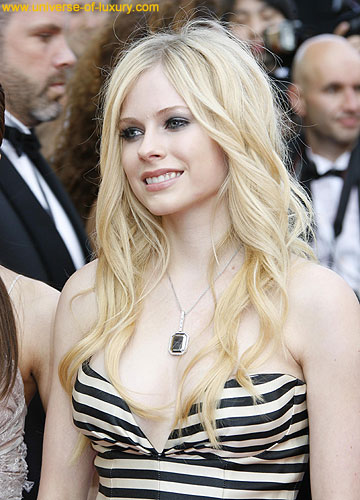 Uvod
Osebna izkaznica
Življenjepis
Avril in njen stil
Prvi album
Skladbe
Slike
Literatura
Uvod
Vsak ima v sebi vsaj majhen delček glasbe. Avril Lavigne pa se z glasbo preživlja. Obožujejo jo skoraj vsi, saj ima poseben stil. Največji vtis je naredila na mladostnike. Pa poglejmo nekaj o njej…
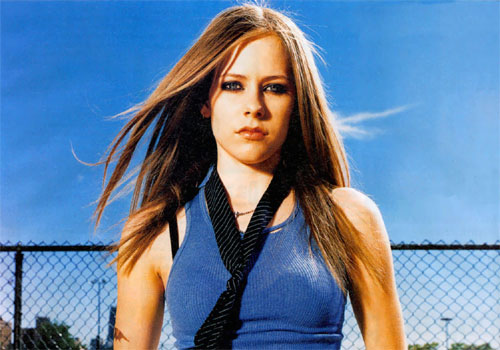 Osebni podatki
Polno ime in priimek: Avril Ramona Lavigne
Vzdevek: Avie 
Datum rojstva: 27. september 1984
Kraj rojstva: Napanee, Ontario, Kanada
Družina: oče John, mama Judy, starejši brat Matt in mlajša sestra Michelle 
Barva las: rjavo-blond 
Barva oči: modra 
Višina: 157cm 
Prosto-časne dejavnosti: košarka, hokej , rolanje
Ljubljenčki: pes Sam 
Naj skupina, pevka: Sum 41, Alanis Morisette 
Imena fantov v »bendu« : Jesse, Evan, Matt, Mark, Charles
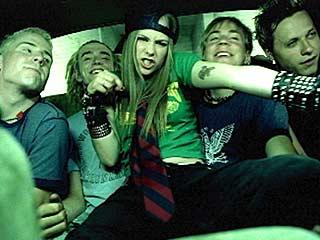 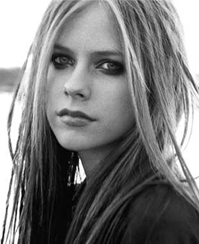 Življenjepis
Je Kanadska pevka, rojena 27.septebebra 1984 , ki si sama piše pesmi. Pri dvanajstih letih se je sama   naučila igrati kitaro in že pisala pesmi. Pri šestnajstih je odšla od doma in iskala nekoga, ki bi ji pomagal po poti do slave. Mlada Avril Lavigne je pristala v pop svetu pri nežni starosti sedemnajst let, ko je "razturala" lestvice s pesmimi Complicated, I 'm With You in Skater Boy. Odrasla je v kraju Napanee. Med mladimi je zelo slavna zaradi svoje upornosti in samozavestnega videza ter obnašanja. Po izboru najboljše rock revije na svetu Kerrang je pristala na 10. mestu najvplivnejših rock osebnosti.
Avril in njen stil
Avril s svojim stilom vsekakor izstopa. Zaradi svojega načina oblačenja so se iz Avril sošolke pogosto norčevale. 
  Če bi jo srečali na ulici, bi Avril izgledala približno takole: njeno pričesko sestavljajo dolgi, ravni lasje rjavo.blond barve, oblikovani v stilu 70-ih, poudarjeni z ravno prečo na sredi čela. Lasje ji segajo krepko preko čela. Njen obraz ni pretirano naličen, ker se liči izjemoma s črno barvo, s katero poudari oči.
Največjo pozornost vsekakor pritegnejo njena oblačila. Oblači se v temne, ponavadi črne, oprijete majice, potiskane s raznimi "rock" vzorci. Majico kdaj pa kdaj izpopolni z prilegajočimi se kravatami. Hlače, ki jih kombinira k majicam, so velikokrat videti prevelike. Ponavadi so to široke, črne hlače ali jeans-hlače iz 80-ih. Kot obutev na njej zasledimo                         tako imenovane "all-star-ke". Svoj videz pa                      izpopolni z raznimi zapestnicami (največkrat                   metalskimi) in pasovi iz 90-ih.
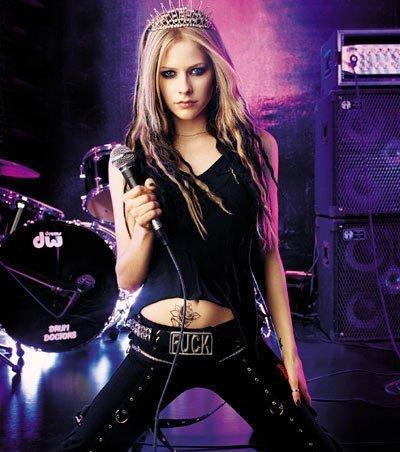 Prvi album
Njene pesmi so žalostne in kljubovalne, srce nežno in osamljeno, tako bi jo lahko poimenovali po izdaji prvega albuma. Svoje skrbi in menjajoča čustva je vgradila v svoje pesmi. Avrilin album Let Go je dnevnik uporniške najstnice. V Losing Grip se maščuje bivšemu fantu, ki jo je izkoriščal in varal. Z balado Complicated se je povzpela med hite. Pesmi izražajo Avrilino globoko hrepenenje po ljubezni, so kot iskanje izgubljenega raja. V prvem albumu prevladuje pop glasba, izstopata Sk8er Boi in Losing Grip. Ti dve skladbi sta
zgrajeni iz "čistega" rocka. Na zgoščenki zasledimo 13 skladb, od tega so štiri postale hiti nekaj tednov po izdaji. Prva plošča je bila prodana v nakladi 15000 000 albumov. Seveda je plošča aktualna tudi sedaj in se še vedno uspešno prodaja!
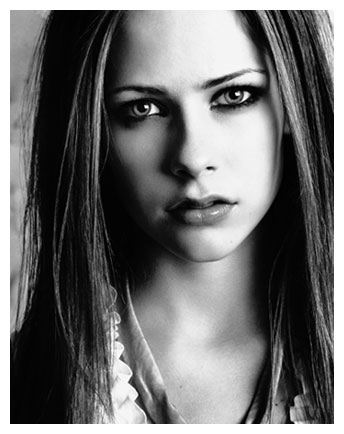 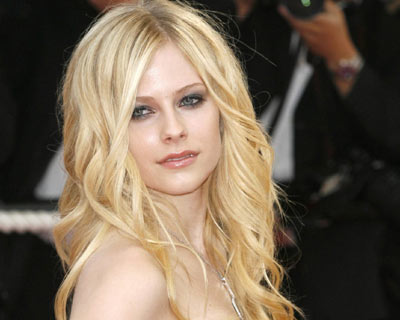 Skladbe
Complicated
Sk8er boy
Don’t tell me
He wasn’t
My happy ending
I’m with you
Girlfriend…


http://www.slack-time.com/music-videos/Pop-Music/Avril-Lavigne/Girlfriend.shtml
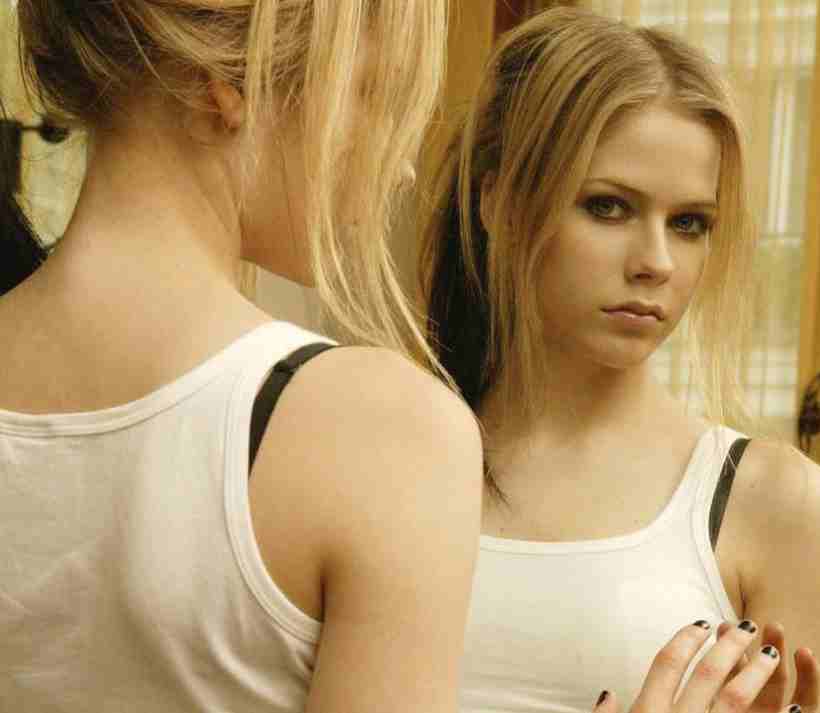 Punk
Večina njenih pesmi je v stilu punka.
Punk kritizira brez analize vzroka, ruši in degradira in v tem je njegova radikalnost. Punk kljub reagiranju klasičnih vrednot kaže v sebi izredno subtilnost, ki jo pankerji skušajo zakriti z navideznimi izpadi agresivnosti, malomarnimi pozami, z naveličanimi obrazi, pljuvanjem in podobnim obnašanjem.
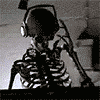 Slike
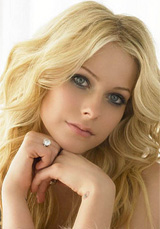 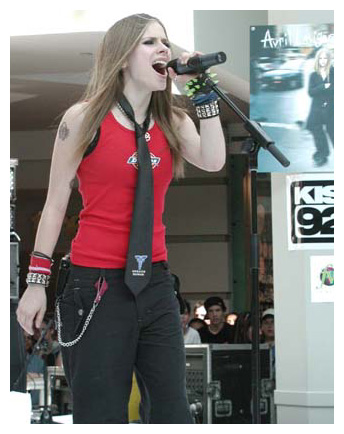 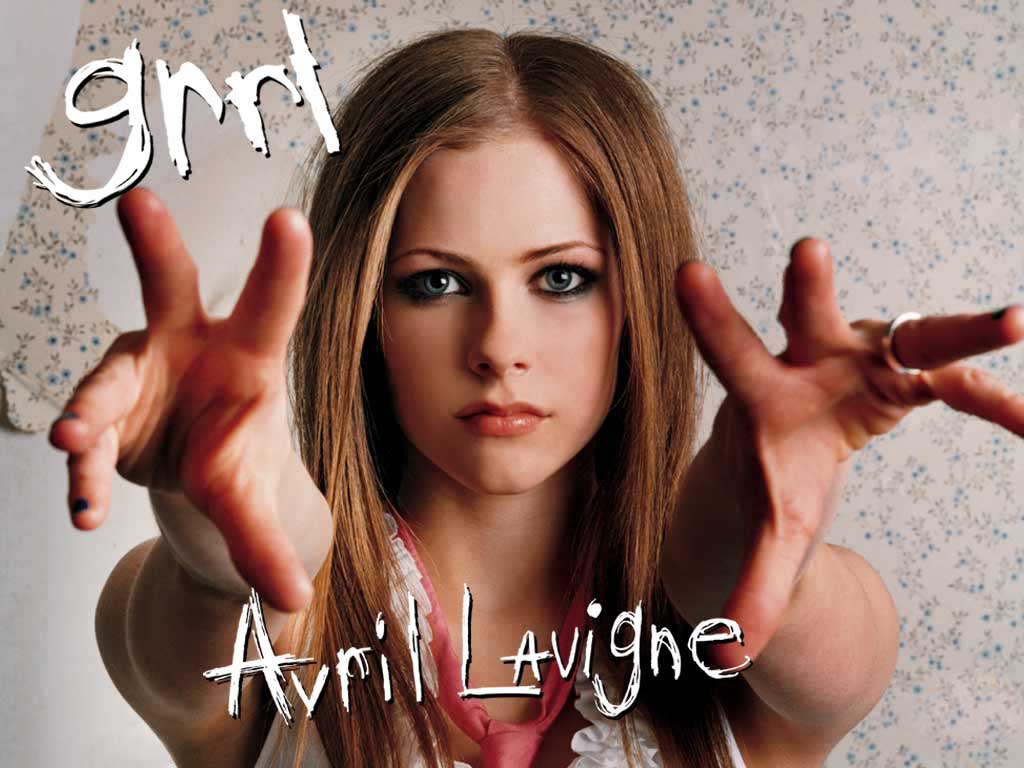 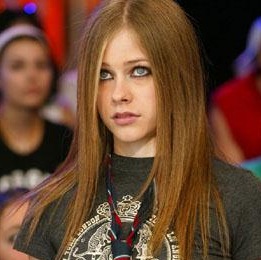 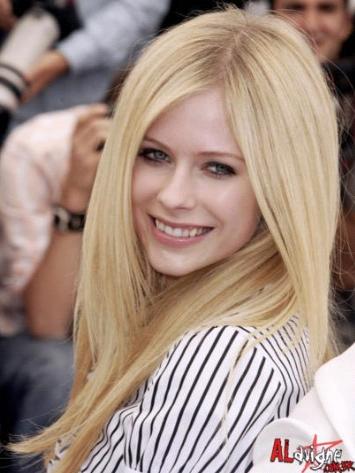 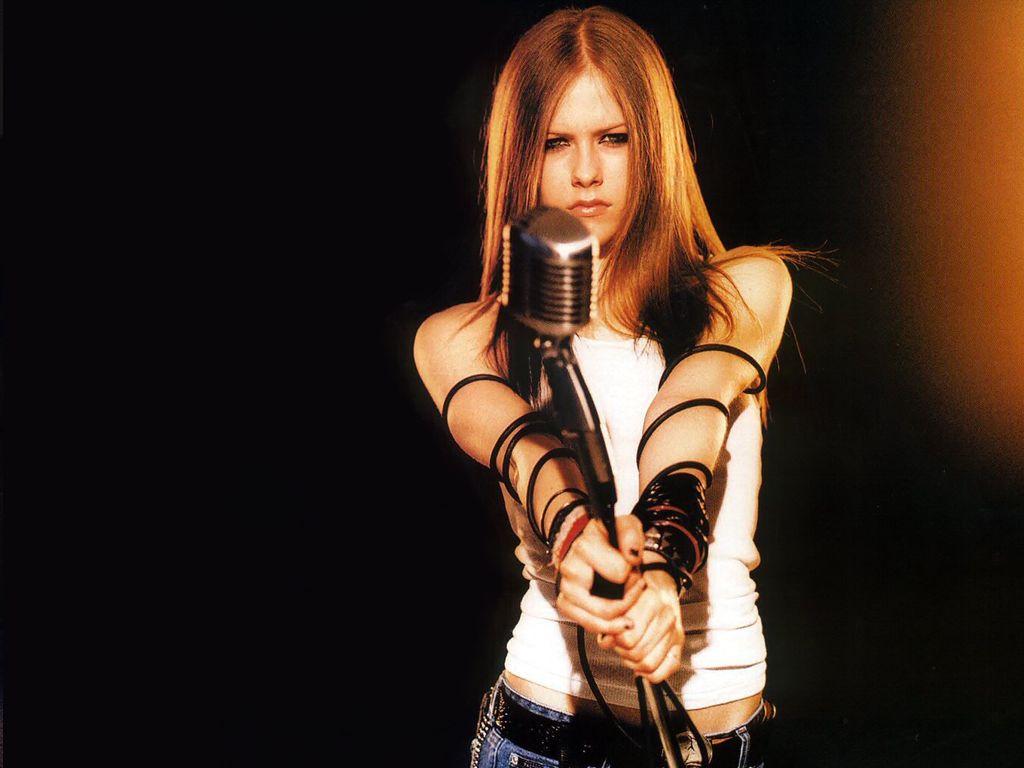 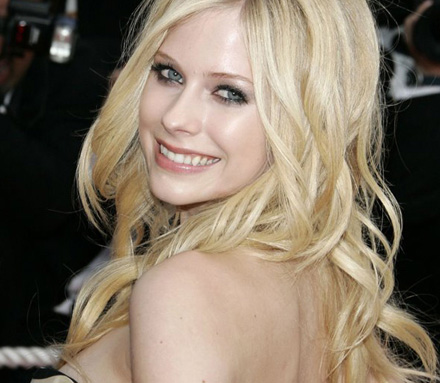 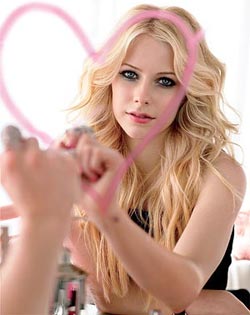 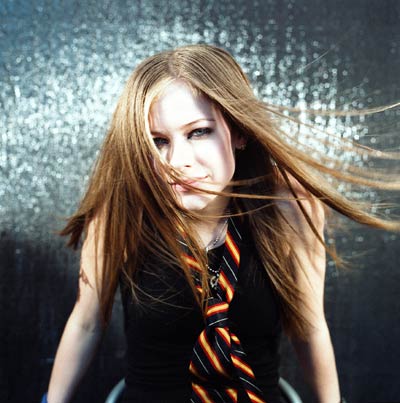 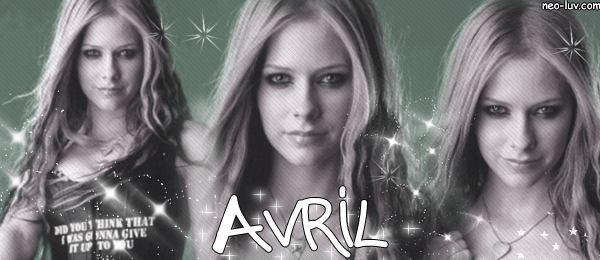 Literatura
Literaturo sem zbrala na spletnih straneh:

http://avriljezaqon.mojforum.si/avriljezaqon-post-60.html
http://sl.wikipedia.org/wiki/Avril_Lavigne
http://www.mimovrste.com/avril-lavigne/
http://www.genspot.com/SearchResults.aspx?search_for=AVRIL%20LAVIGNE
Hvala za potrpežljivost in poslušanje